Eigentum und Informationstechnologie (Hardware, Software): Enteignungstendenzen mit Hilfe von IT
BIS Seminar SS2022
Julius Panreck
17.03.2022
Inhaltverzeichnis
Einleitung
Definition Eigentum & Enteignung 
Aktuelle Gesetzeslage
Rechtliche Entwicklung 
Software 
Methoden
Beispiele
Hardware
Methode
Beispiele
Ausblick
Trends
Software
Hardware
Gesetzliche Vorschriften
Fazit 
Literaturverzeichnis
Gantt Chart
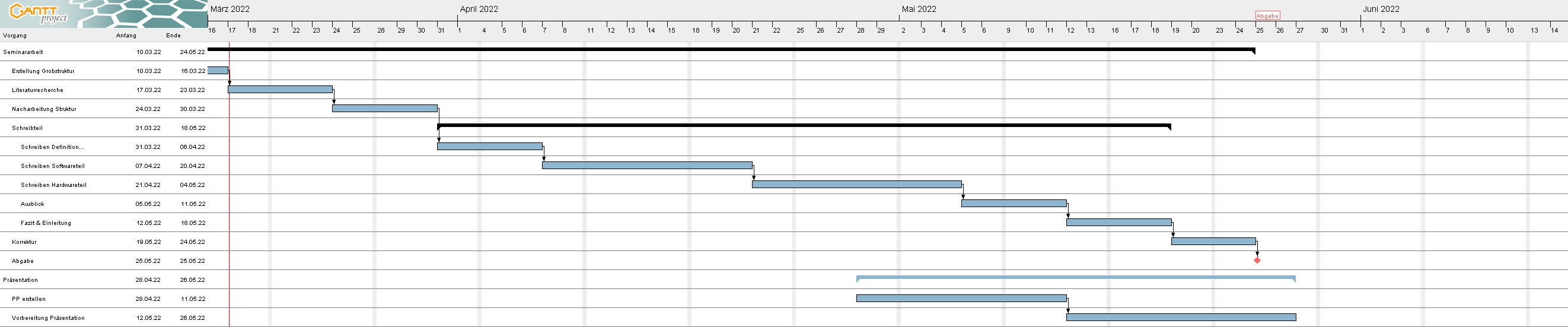